Великая отечественная война
1941
1945
Подготовил ученик 2А
Гудков Роман
Фашисты напали на СССР, и началась Великая Отечественная война. Для простых советских людей она стала неожиданной.  Тысячи людей шли добровольцами в армию.
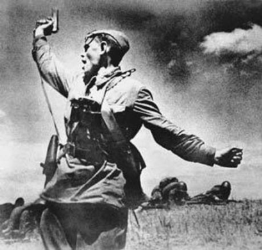 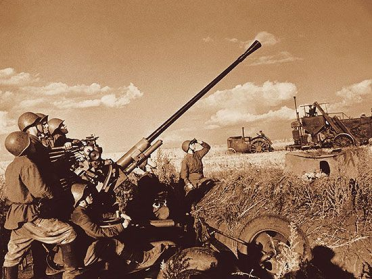 В то время в стране царил холод, голод, смерть, разруха.
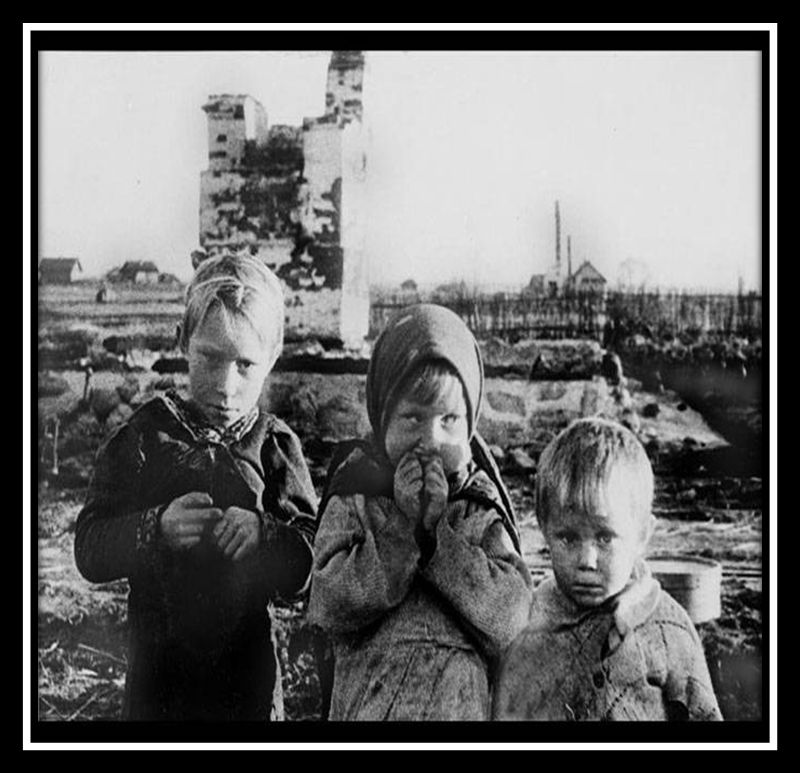 Советские солдаты храбро сражались за свою Родину!!!
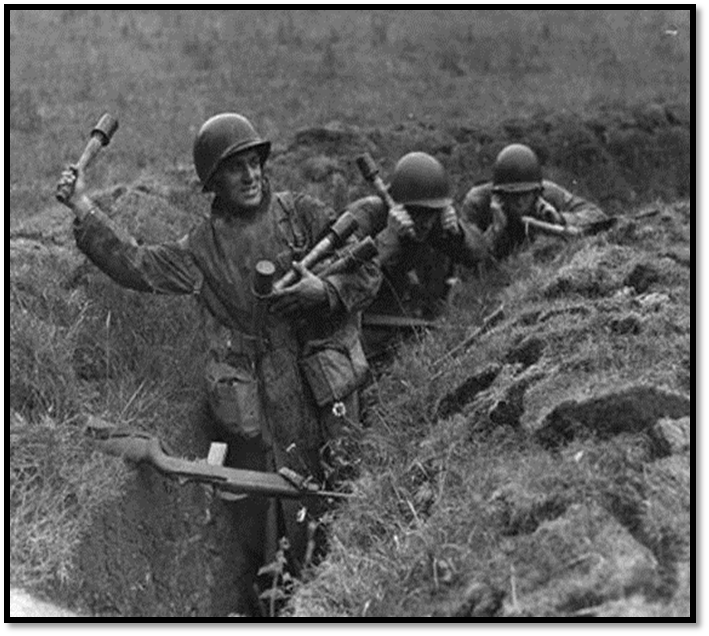 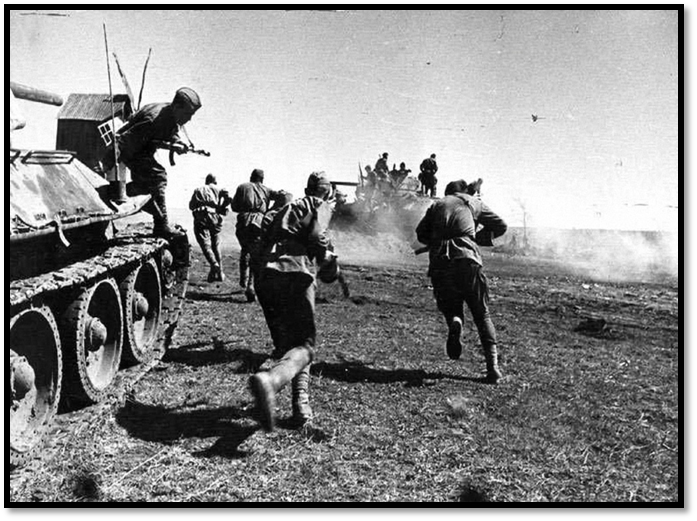 Фашистские полчища яростно сражались за каждый клочок земли. В мае 1945 года наши войска взяли Берлин. Гитлер вынужден был признать себя побежденным.
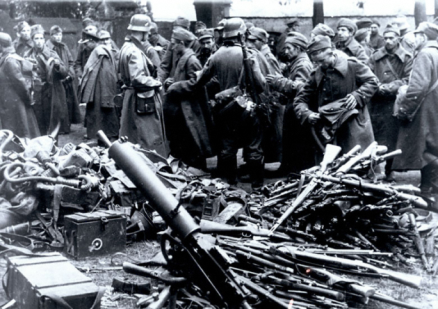 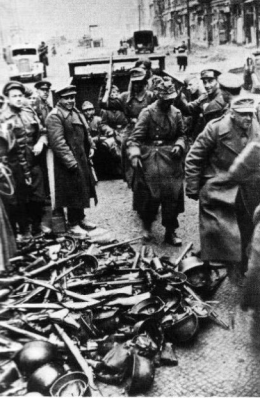 9 мая 1945 года фашисты признали своё поражение. Этот день стал Днем Победы в Великой Отечественной войне.
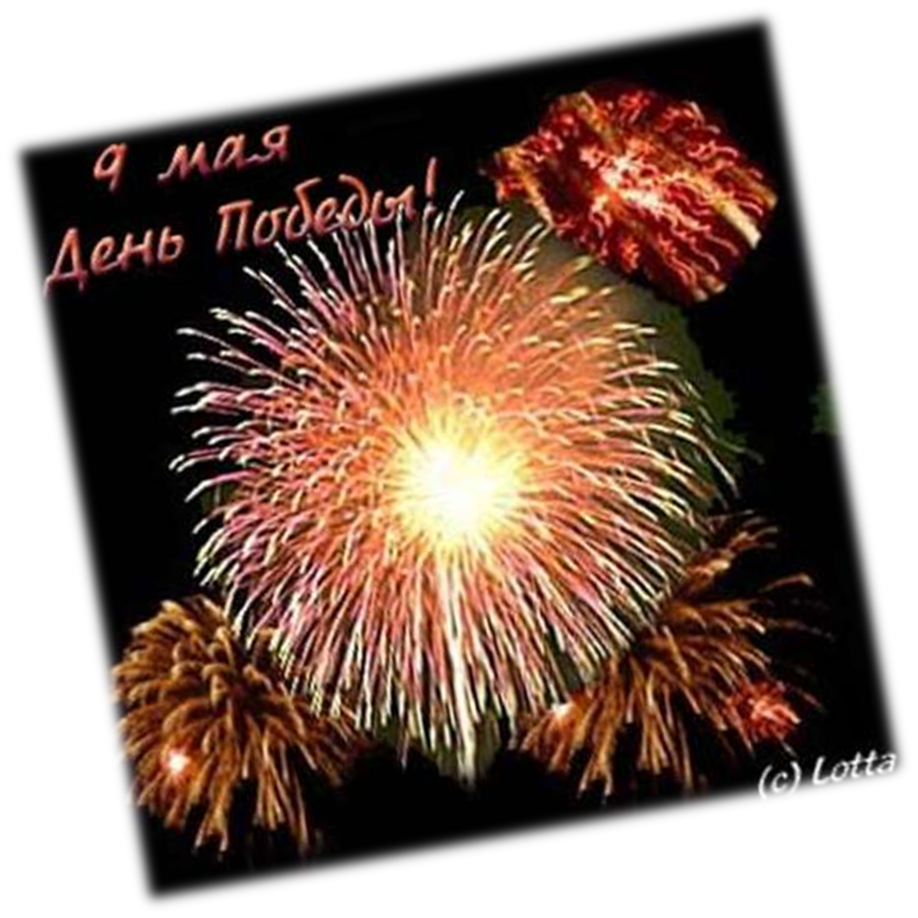 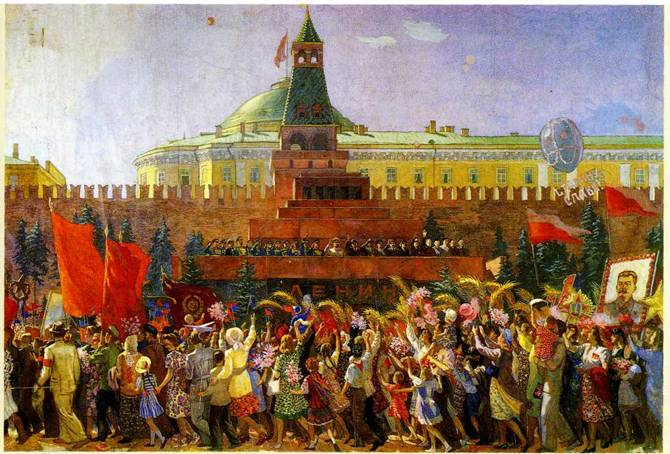 Никто не забыт,
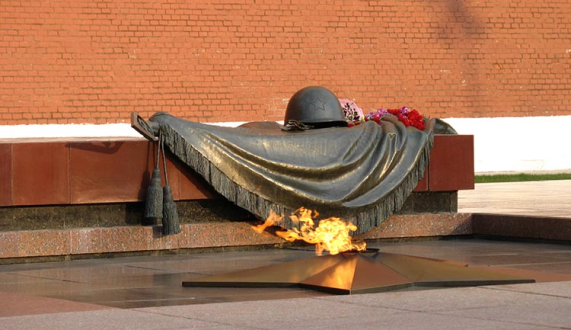 ничто не забыто!